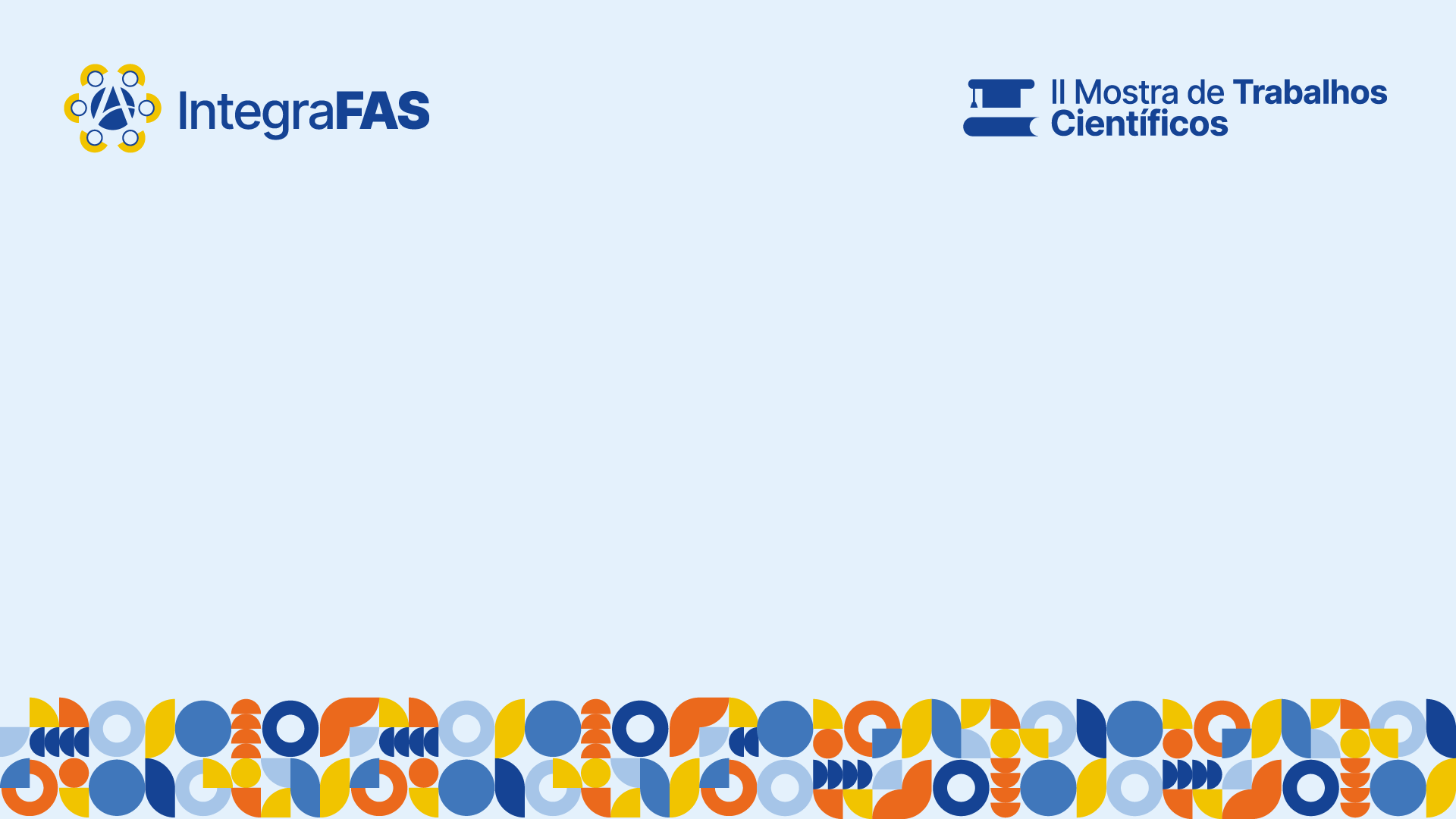 TÍTULO DO TRABALHO AQUI​
SOBRENOME, Nome do Professor
SOBRENOME, Nome do Professor
SOBRENOME, Nome do Professor
SOBRENOME, Nome do Professor
Tipo de Trabalho​
[ ] Iniciação Científica [ ] Extensão [ ] Monitoria ​
[ ] TCC [ ] PI [  ] Estágio[ ] Outros Trabalhos Acadêmicos
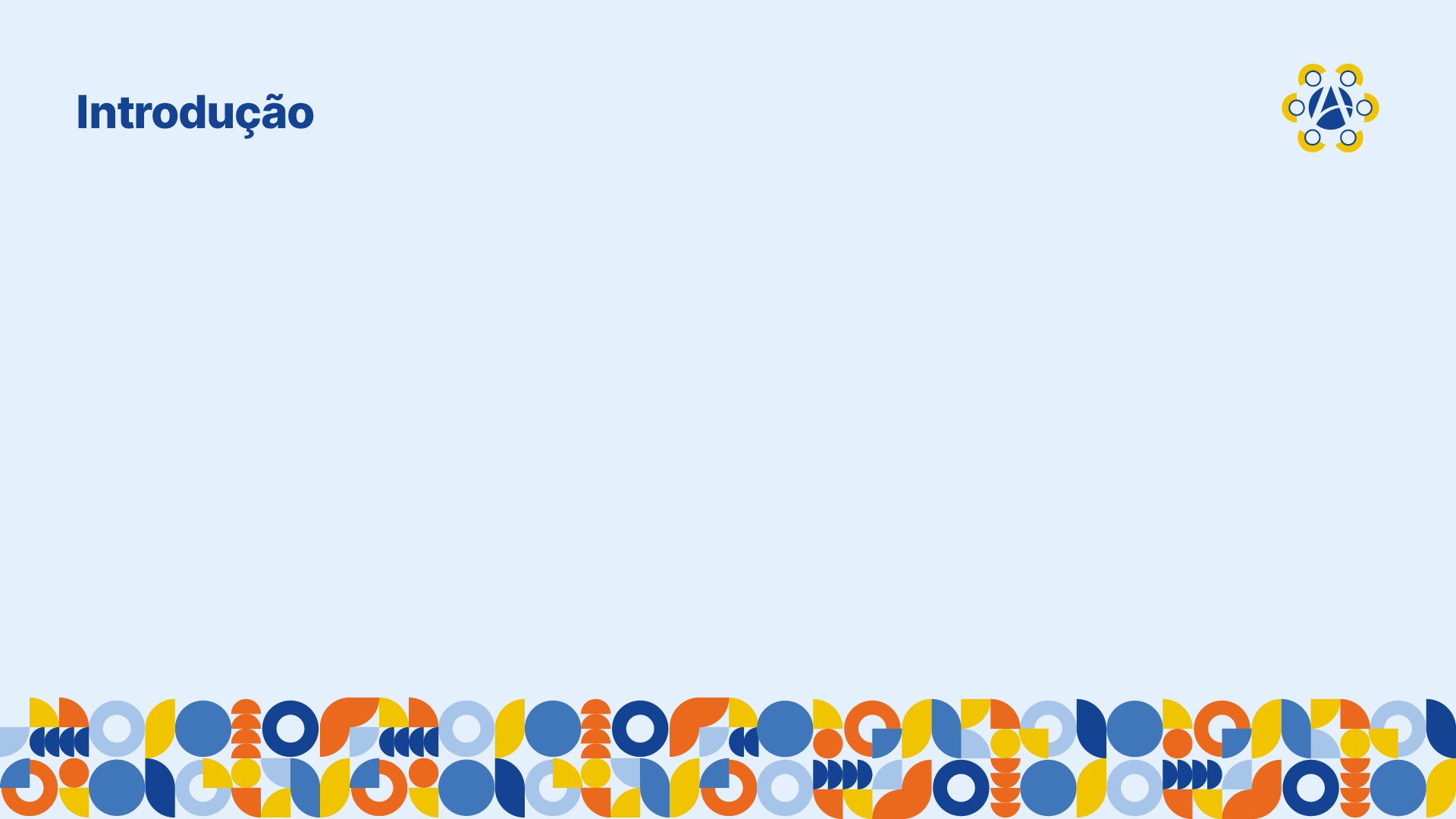 Escreva seu texto aqui.
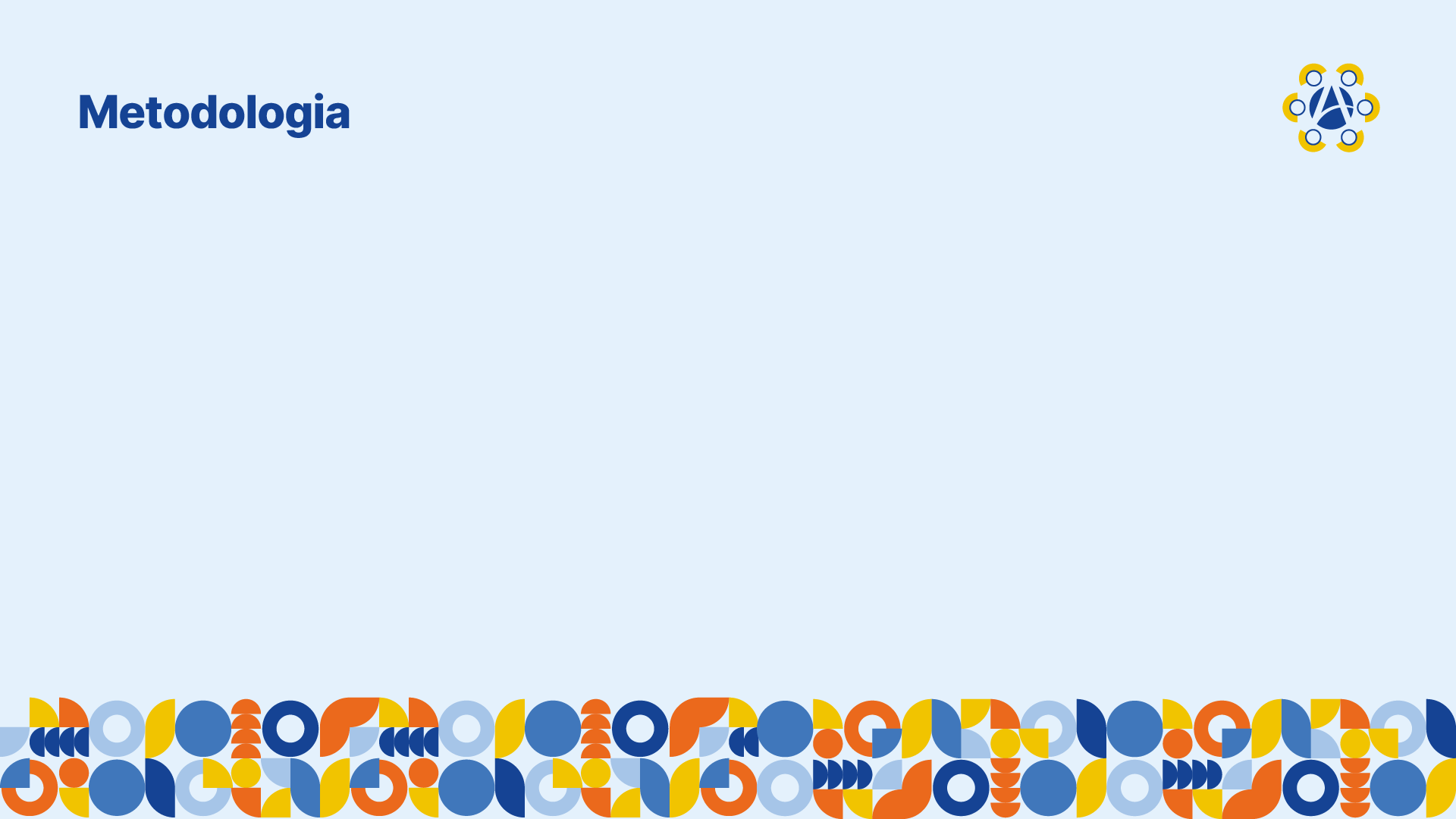 Escreva seu texto aqui.
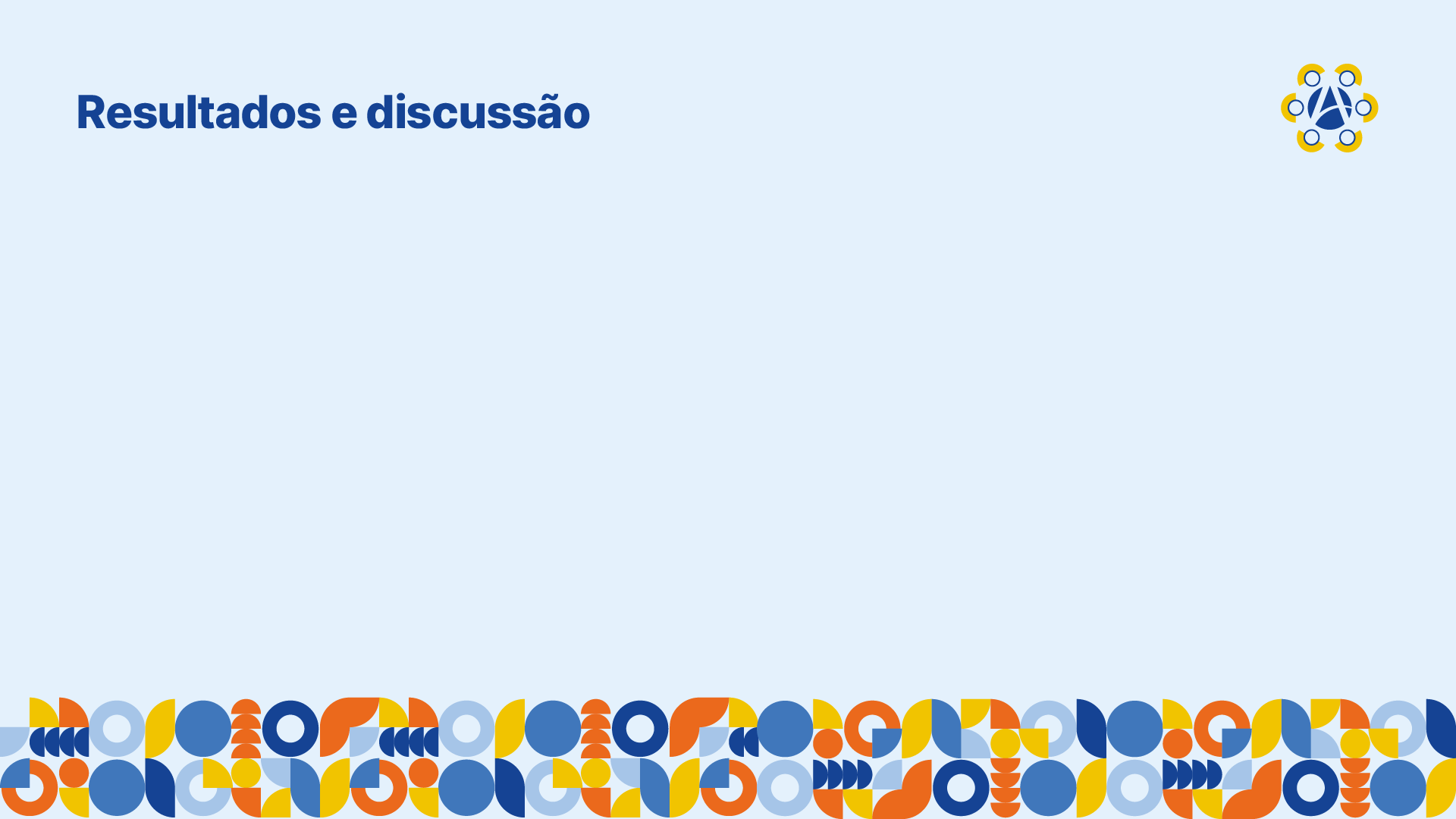 Escreva seu texto aqui.
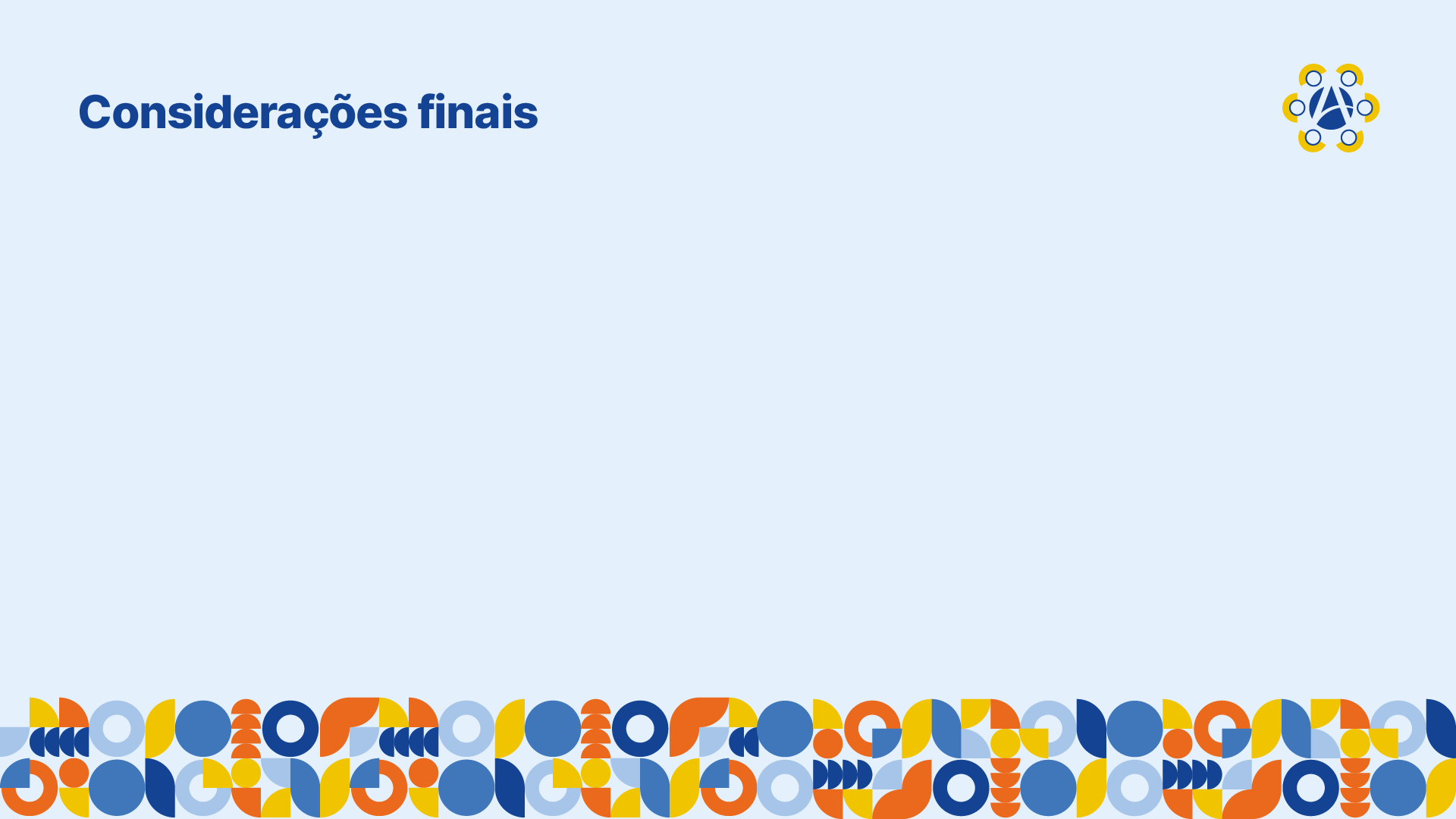 Escreva seu texto aqui.
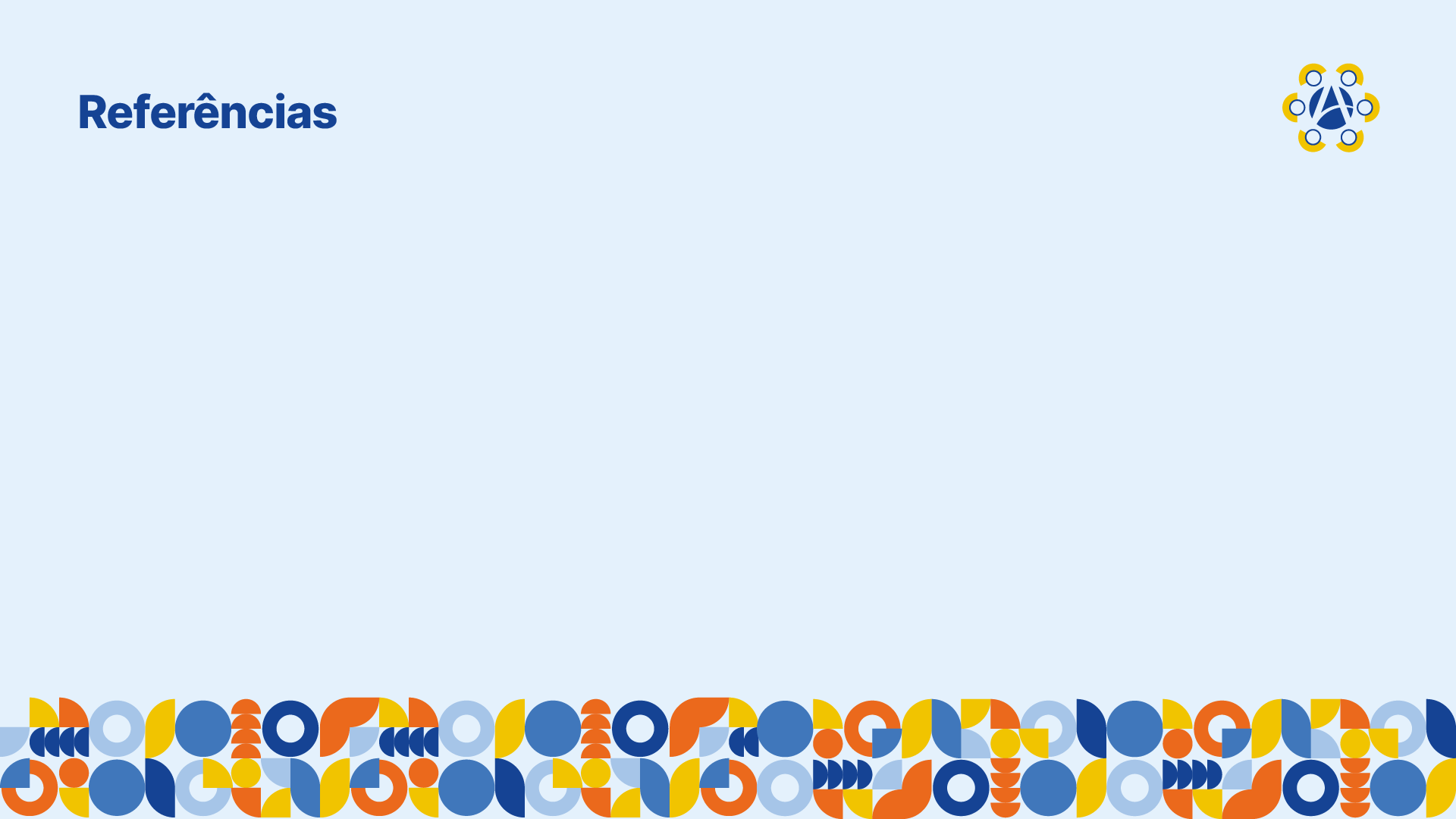 Escreva seu texto aqui.